Tobias zorgecentrum:
Gemaakt door: Isabeau van der Kleij
H4f
Inhoudsopgave
Algemene informatie over Tobias zorgcentrum.
De processen van het tehuis.
De informatiesystemen.
De informatiebehoefte.
Sturings- en terugkoppelingssignalen.
Algemene informatie
Het ligt in Heerlen.
128 eenpersoons-appartementen en 2 tweepersoons-appartementen.
Er is een winkel, een gasterie en een kapsalon.
Een grote winkelstraat. 
De stad op 20 min. loopafstand.
Eigen tijdsbesteding.
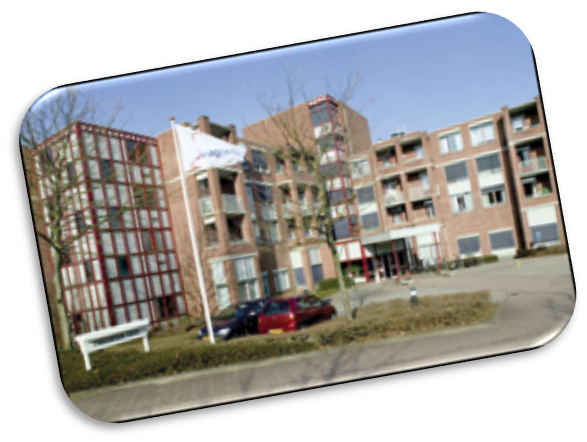 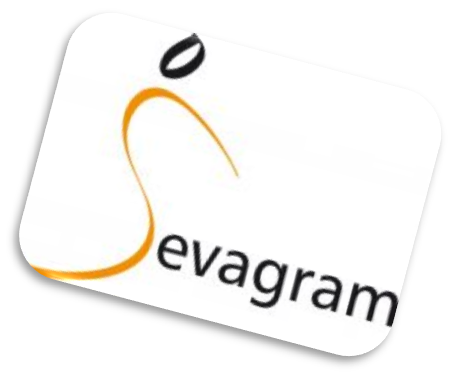 De processen
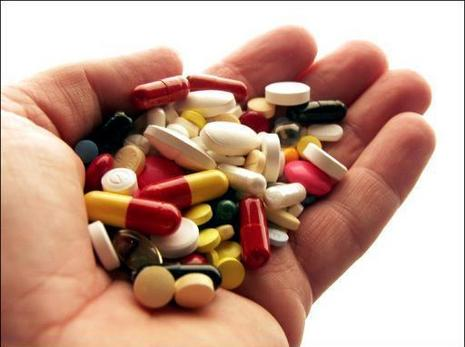 Primaire processen:
Inkoop van medicatie.
Zorgen voor het welzijn van de bewoners
Secundaire processen:
Personeelszaken
Salarisadministratie
Enzovoort
Informatiesystemen
Wordt gebruik gemaakt van dossiers
Voor de werknemers
Medicatie voor de mensen 
Persoonlijke gegevens
Computers 
Bestellingen plaatsen
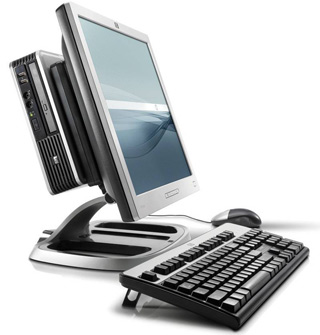 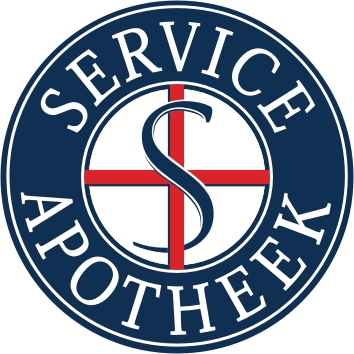 De informatiebehoefte
Moet heel duidelijk zijn.
Voor de medicatie
Waar moet je aan denken:
Wanneer?
Hoe?
Hoe laat?
Wat is er te doen?
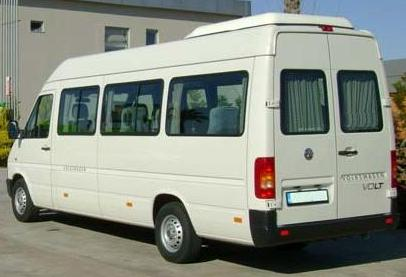 Sturings- en terugkoppelingssignalen
Een schema:
Proberen
Feedback krijgen
Signalen
resultaat
Idee
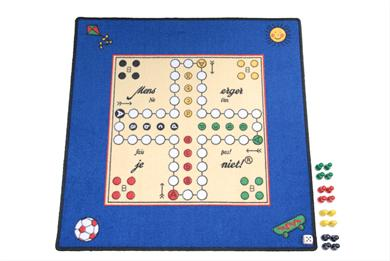 HET EINDE!!